Lawaai
[Speaker Notes: Deze presentatie gaat over de risico’s van lawaai en over wat werkgever en werknemer hieraan kunnen en moeten doen. De presentatie is algemeen. Gebruik waar mogelijk in de presentatie foto’s en voorbeelden uit je eigen werk, om de presentatie herkenbaarder te maken voor je eigen werknemers.]
Lawaaioverlast
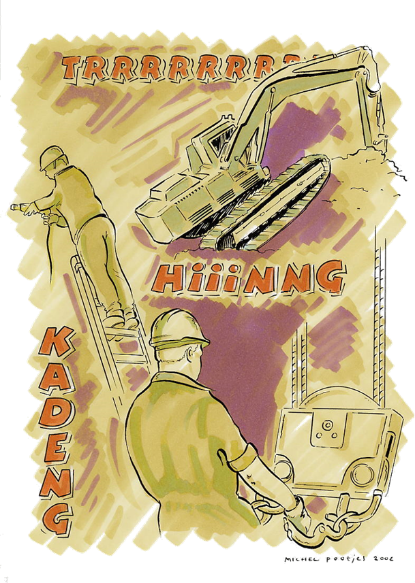 45% van het bouwplaatspersoneel geeft aan last te hebben van lawaaioverlast.

13% is lawaaislechthorend
21-4-2023
3
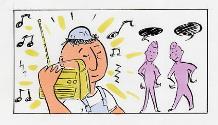 Gevolgen van lawaai
De radio moet steeds harder

Je verstaat je collega’s slecht

Je hoort waarschuwingssignalen niet

Lawaaidoofheid treedt sluipenderwijs op, is niet te genezen en niet op te lossen met een gehoorapparaat
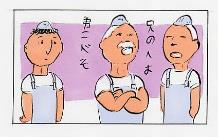 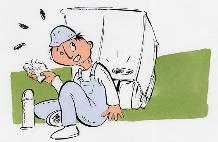 21-4-2023
4
[Speaker Notes: Bij deze sheet kun je de jukebox gebruiken die bij de toolboxdocumenten staat. In de jukebox hoor je voorbeelden van hoe je muziek of andere geluiden hoort als je lawaaidoof bent. Je hebt hiervoor wel internet nodig.]
Schadelijk geluid (of doof worden)
21-4-2023
5
[Speaker Notes: Je hebt grote kans om doof te worden als je jarenlang 8 uur per dag zonder gehoorbescherming werkt bij een geluidniveau boven 80 dB(A). Als het geluidniveau hoger is word je nog sneller doof. 8 uur zonder gehoorbescherming bij 80 dB9A) staat gelijk aan 4 uur bij 83 dB(A) en aan 2 uur bij 86 dB(A) etc. Elke 3 dB(A) erbij geeft een halvering van de tijd dat het schadeloos is. Een kwartiertje bij 95 dB(A) is dus al schadelijk. Lawaaiige hobby’s (motorrijden, muziek etc.) tellen hier ook in mee, het gaat niet alleen om werk.]
Geluidsniveau
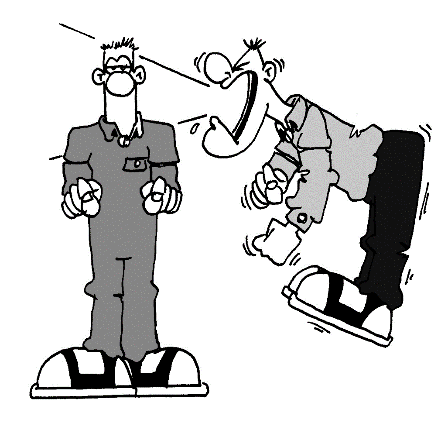 VuistregelAls je een meter bij iemand vandaan staat en je moet met stemverheffing praten om elkaar te kunnen verstaan, is het geluidniveau hoger dan 80 dB(A)

BouwplaatsHet gemiddelde geluidsniveau op een bouwplaats is 90 dB(A)!
21-4-2023
6
Hoeveel decibel?
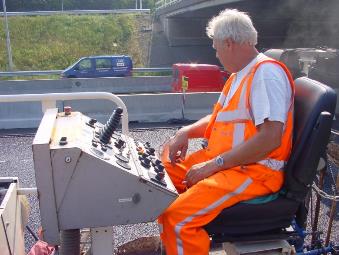 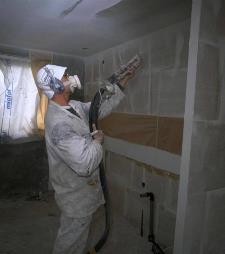 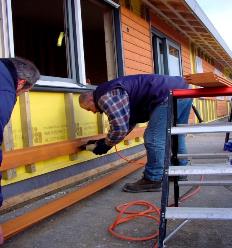 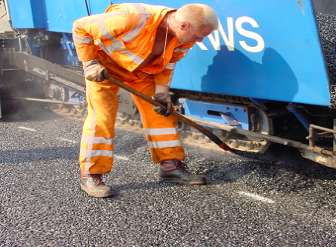 21-4-2023
7
[Speaker Notes: Spackspuiter: 101-104
Wals: 85-100 (afhankelijk van verkeer en aanwezigheid cabine)
Klopboor: 92-95
Heien: 90-100 (lager als er met mantel geheid wordt)
Asfalteren: 84-91
Tackeren: 100-120]
Wat zegt de wet?
Boven 80 dB(A) moet de werkgever:
het geluidniveau meten/beoordelen
voorlichting geven aan de werknemers
gehoorbeschermingsmiddelen aanbieden
gehoormetingen aanbieden (PAGO)

Boven 85 dB(A) moet de werkgever:
het geluidniveau terugdringen
werkplekken markeren

Boven 85 dB(A) moet de werknemer:
verplicht gehoorbescherming dragen
21-4-2023
8
[Speaker Notes: Wat als een werknemer geen gehoorbescherming draagt terwijl het verplicht is?
-Werkgever mag je (na enkele waarschuwingen) wegsturen. Het is zelfs reden voor ontslag
-De uitvoerder kan je wegsturen
-Inspectie SZW kan je een boete opleggen van maximaal €450,-]
Wat kun je doen?
Spullen neerleggen in plaats van neergooien

Zet machines uit als je ze niet gebruikt

Gebruik geluidbeperkende middelen (zoals omkastingen, geluiddempers, geluidarme zaagbladen)

Houd waar mogelijk afstand van geluid
21-4-2023
9
Hoe beperk je geluid van materieel?
Zorg voor tijdig onderhoud en reparaties

Gebruik waarvoor het gemaakt is en beperk overbelasting

Laat de machine het werk doen

Zet werkstukken vast (geen trilling)
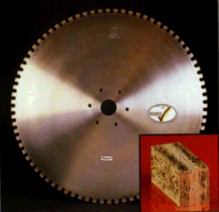 21-4-2023
10
[Speaker Notes: Voor de bouwcirkelzaag zijn geluidarme zaagbladen beschikbaar die 9 dB(A) geluid schelen. Zie plaatje.]
Hoe beperk je geluid als je rijdt?
Rijd rustig, voorkom een onnodig hoog toerental

Pas het vermogen aan de activiteit aan en zet een machine niet automatisch op vol vermogen

Houd de cabine gesloten
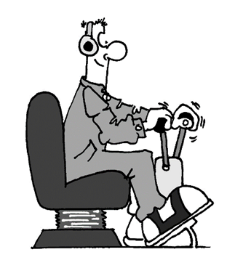 21-4-2023
11
Compressor: herrieschopper
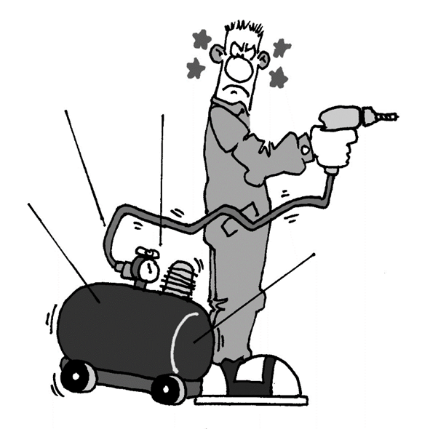 Plaats zo ver mogelijk weg

Gebruik omkasting/kappen

Gebruik geluidgedempte mondstukken / pijpen

Niet in gebruik? Uitzetten!
21-4-2023
12
Radio
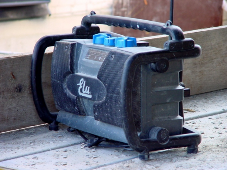 Leuk, maar zet deze niet te hard.

Je kunt beter vier radio’s verdeeld over de werkplek tegelijkertijd zacht aanzetten dan één radio op een centrale plek keihard.
21-4-2023
13
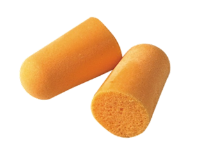 Gehoorbescherming
Oordoppen/proppen
Bij goed gebruik 10-15 dB(A) reductie,
te gebruiken tot 90 dB(A)

Gehoorkappen
Bij goed gebruik 25 dB(A) reductie

Otoplastieken
Bij goed gebruik 25 dB(A) reductie
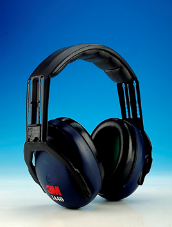 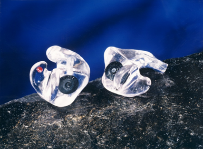 21-4-2023
14
[Speaker Notes: Er zijn verschillende soorten gehoorbeschermingsmiddelen. 
-Proppen die je rolt tot ze klein zijn, in het oor stopt en wacht tot ze weer uitgezet zijn. Bij deze proppen is het belangrijk dat je handen schoon zijn als je ze in het oor stopt. Ook moet je ze na één keer gebruiken weggooien. Vuile proppen kunnen oorinfecties veroorzaken. Deze proppen dempen 10 tot 15 dB(A). Je mag ze tot maximaal 90 dB(A) gebruiken. Nadeel: ze kunnen uit het oor raken en daardoor minder goed werken.
-Gehoorkappen dempen over het algemeen wat beter. Dit is afhankelijk van het type ring dat erop zit. De ringen moeten onbeschadigd zijn, anders ontstaat er een geluidlek. Vervang de ringen daarom als ze kapot zijn. Als je een helm draagt, gebruik dan kappen die je op je helm kunt klikken. Een nadeel van kappen is dat ze soms erg warm zijn. Als je een bril draagt, zorgt het pootje van je bril voor een geluidlek. In dat geval kun je beter voor een andere vorm van gehoorbescherming kiezen. 
-Als je continu in geluid werkt, dan zijn otoplastieken vaak het prettigst. Deze gehoorbeschermingsmiddelen zijn op maat gemaakt. Daarnaast kan het filter in de otoplastiek aangepast worden, zodat de demping hoger of lager is en zelfs bij bepaalde toonhoogten zwaarder dan bij anderen.]
Vragen?
21-4-2023
15
[Speaker Notes: Heb je vragen over je gehoor? Bij het PAGO wordt dit gemeten door middel van de zogenaamde piepjestest. Door regelmatig te gaan kun je in de gaten houden of je gehoor erg achteruit gaat of niet.]
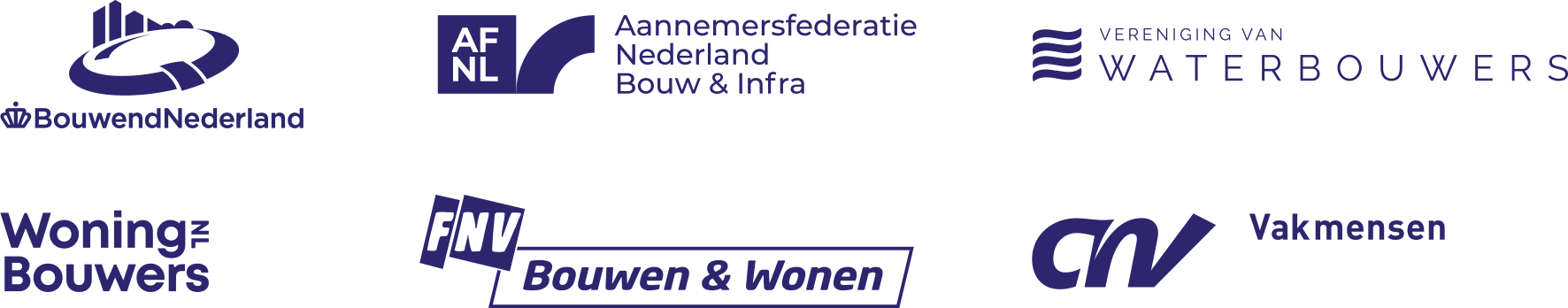 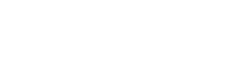 [Speaker Notes: Volandis is opgericht door:]